ОРГАНІЗАЦІЯ ТА ЗАСНУВАННЯ БІЗНЕСУ
Чкан А.С.
Субєкти підприємницької діяльності
Юридична особа
Фізична особа
Згідно Цивільному кодексу України, будь-яка фізична особа може здійснювати підприємницьку діяльність лише після державної реєстрації, встановленої законом. Здійснивши таку реєстрацію, фізична особа набуває статусу ФОП.
Фізична особа-ПІДПРИЄМЕЦЬ
Порядок державної реєстрації юридичних осіб, фізичних осіб-підприємців та громадських формувань, які не мають статусу юридичної особи, затверджений наказом Мін'юсту України від 09.02.2016 р N 359/5.
1)  18 років
2)  16 років (в даному випадку потрібна письмова згода батьків або усиновлювачів, згода піклувальника або згода органів опіки
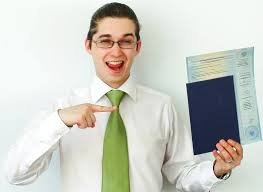 3)   Повна цивільна дієздатність
Конституція України –
право бути підприємцем, є невід’ємним правом кожного дієздатного громадянина України.
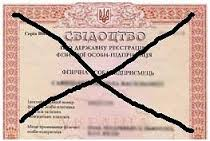 заборонено бути підприємцем громадянам
які працюють на державній службі (є державними службовцями)
працівникам силових органів (працівникам прокуратури, суду, СБУ, поліції, тощо
військовослужбовцям, які в даний момент несуть службу
яким заборонено рішенням суду
Відкриття ФОП надає ТАКІ переваги:
Підприємець усуває ризики кримінальної та адміністративної відповідальності за ухиляння від сплати податків;
Оформлення ФОП дозволяє вільно наймати співробітників, укладати договори, формувати історію власного бренду, займатися його рекламою;
Законодавство в свою чергу пропонує спрощений бухгалтерський облік (в залежності від обраної системи оподаткування);
Проста і доступна процедура державної реєстрації, а також можливість працювати без найманих працівників (в окремих випадках);
ФОП має можливість працювати віддалено і звітувати через інтернет.
Відповідальний орган, що проводить реєстрацію ФОП
Міністерство юстиції України.
Нормативна база
Закон України «Про державну реєстрацію юридичних осіб, фізичних осіб - підприємців та громадських формувань»
Способи реєстрації ФОП
1) через реєстратора, шляхом заповнення та подання документів: особисто або поштою;
https://www.kmu.gov.ua/service/reestratsiya-fizosobi-pidpriemtsem
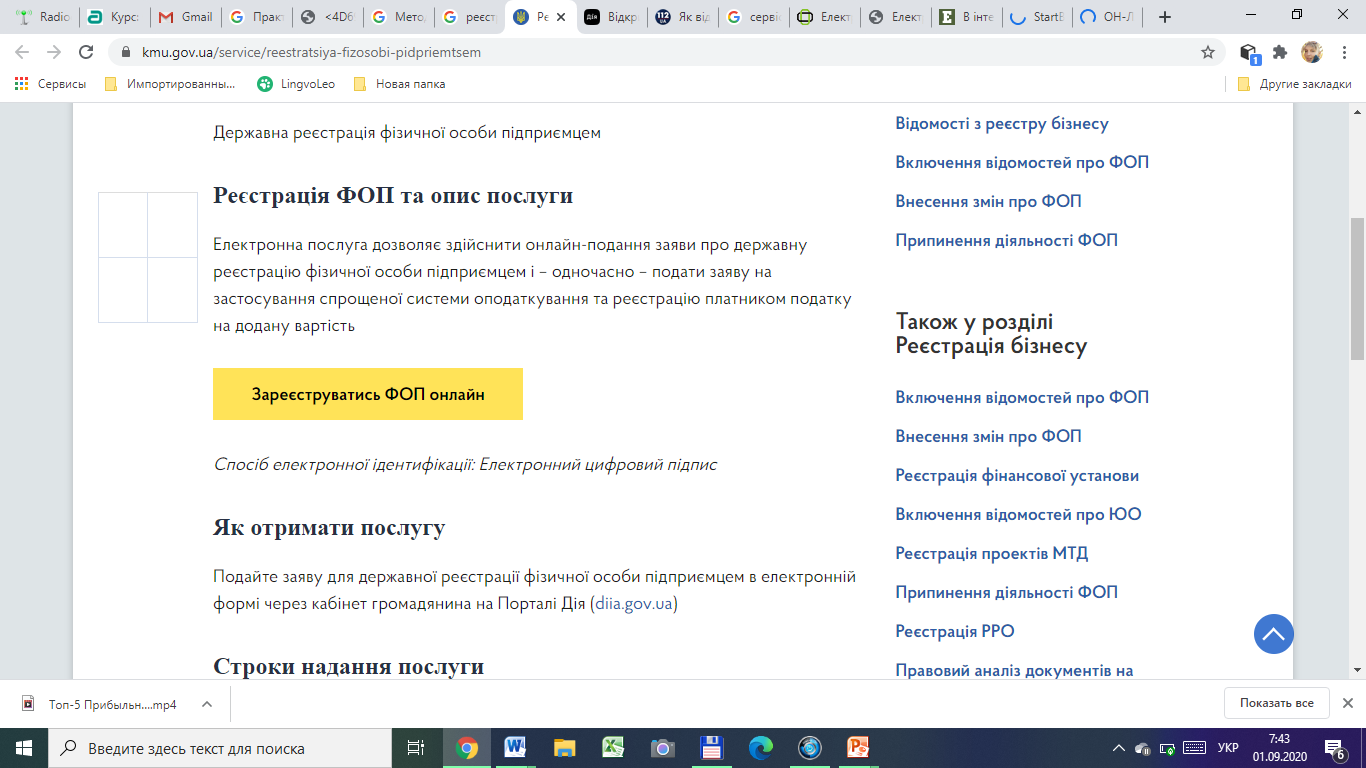 2) за допомогою електронних сервісів: при наявності електронного цифрового підпису.
https://diia.gov.ua/services/reyestraciya-fop
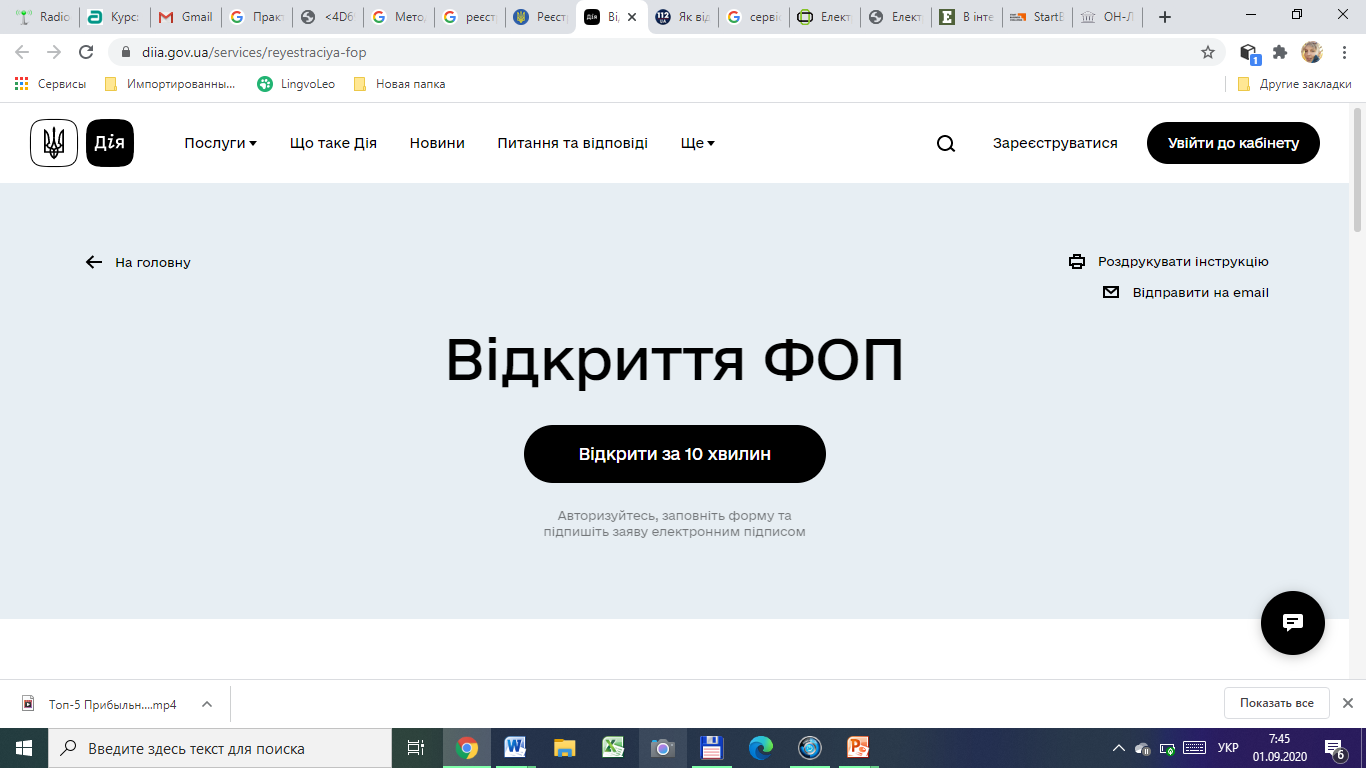 Як відкрити ФОП у відомстві особисто
Орган за місцем прописки, який має повноваження по реєстрації підприємницької діяльності:
районні, районні у місті, міські, міжрайонні управління юстиції;
головне територіальне управління юстиції в місті Києві;
районні, районні в містах державні адміністрації та нотаріуси.
перелік ДОКУМЕНТІВ
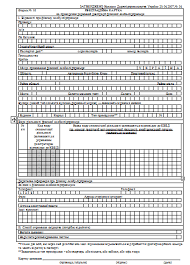 Подається правильно заповнена реєстраційна картка на проведення державної реєстрації фізичної особи – підприємця, за формою № 10, що затверджена наказом Міністерства юстиції України від 14.10.2011 р № 3178/5;
Подається копія картки платника податків, що засвідчує присвоєння реєстраційного номера облікової картки платника податків з Державного реєстру фізичних осіб – платників податків ( більш відома ідентифікаційний номер, або код).
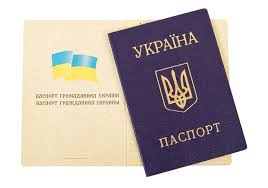 Показується паспорт громадянина, для однозначної ідентифікації особи
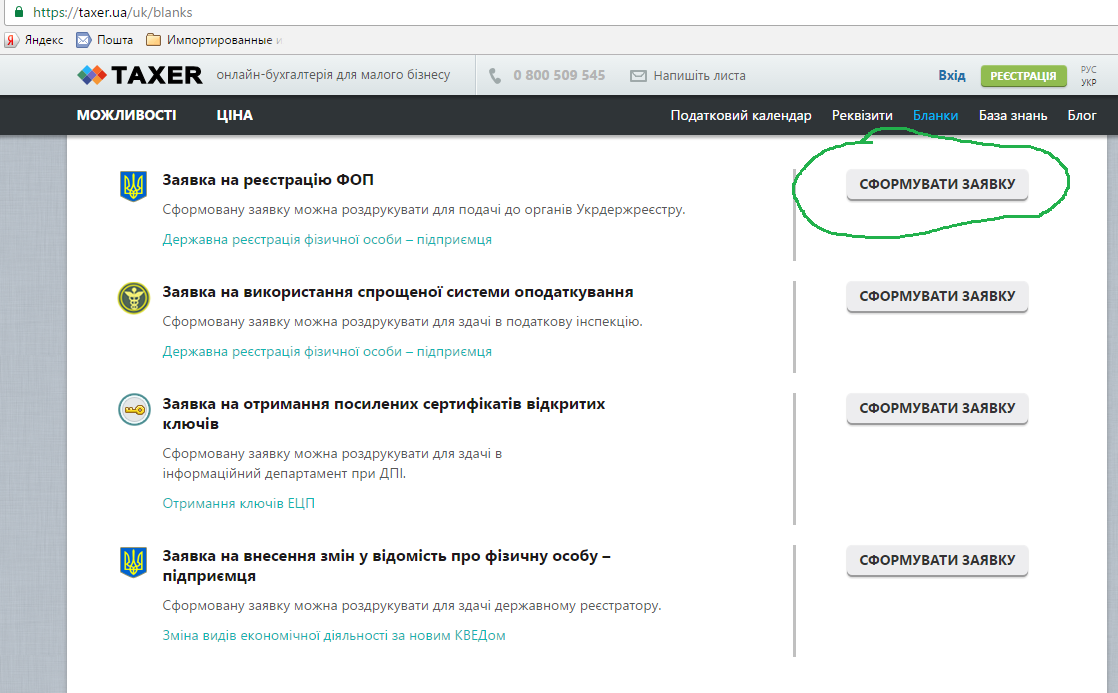 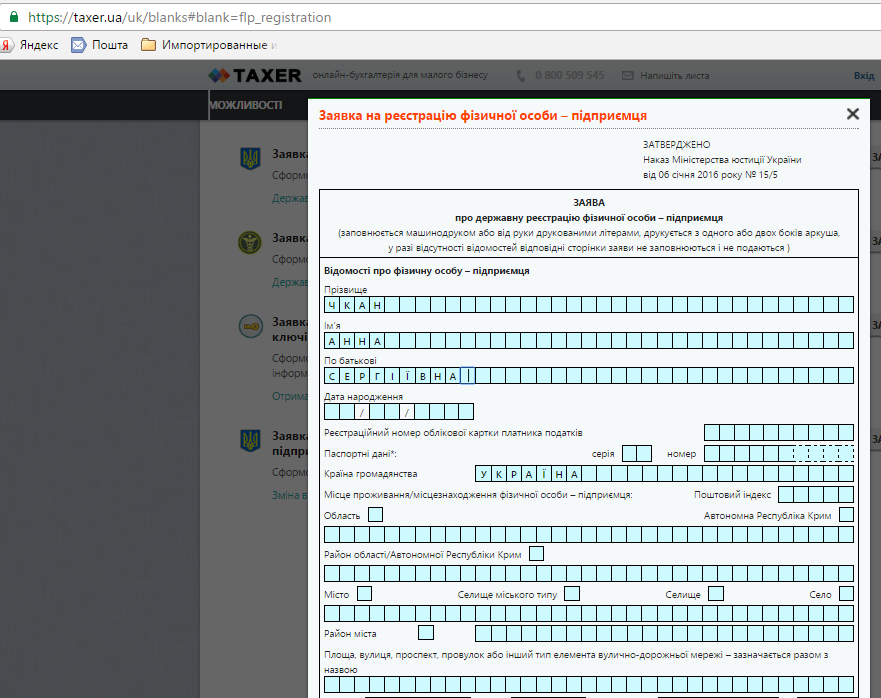 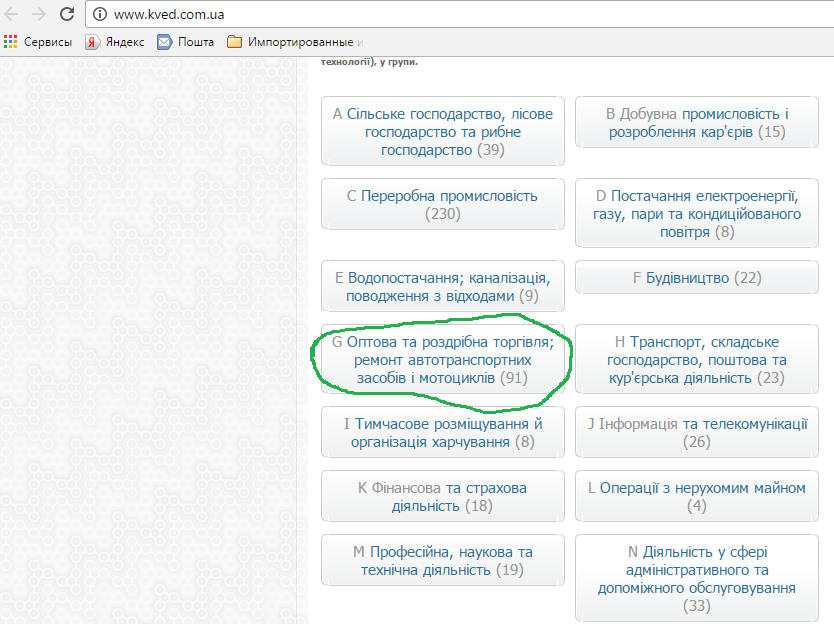 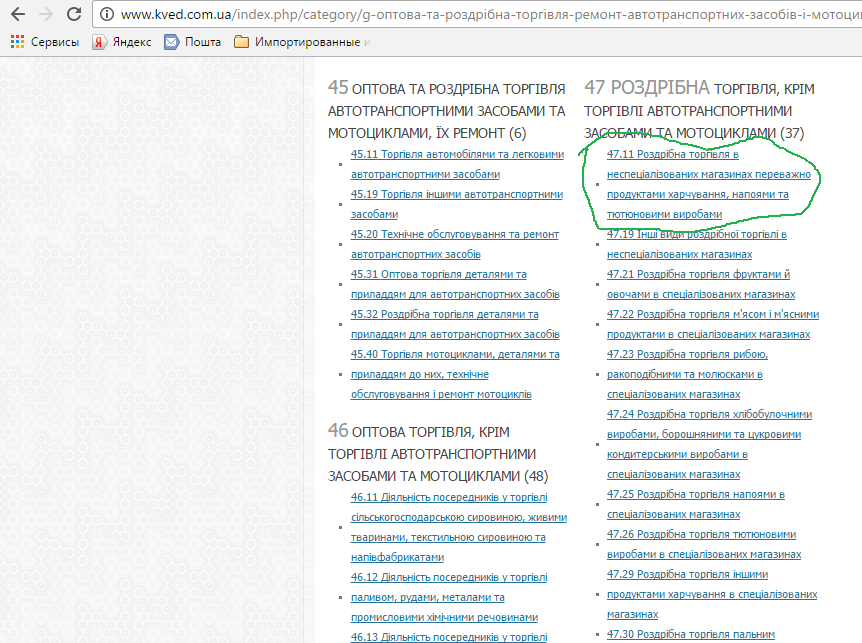 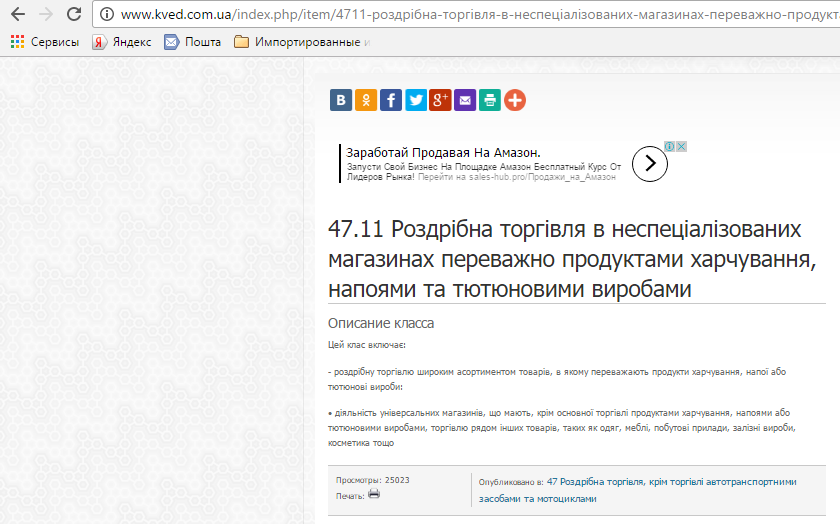 Як відкрити ФОП через ІнтернетПотрібно обов'язково мати електронний цифровий підпис (ЕЦП).
Спосіб 1 – через сайт Міністерства юстиції
сайт Мін'юсту https://kap.minjust.gov.ua/
"Кабінет електронних сервісів« (за необхідності реєстрація);
у "Реєстрі юридичних осіб та фізичних осіб-підприємців" обирається пункт меню "Заява на державну реєстрацію юридичної особи або фізичної особи-підприємця";
відкриється вікно входу (реєстрації).
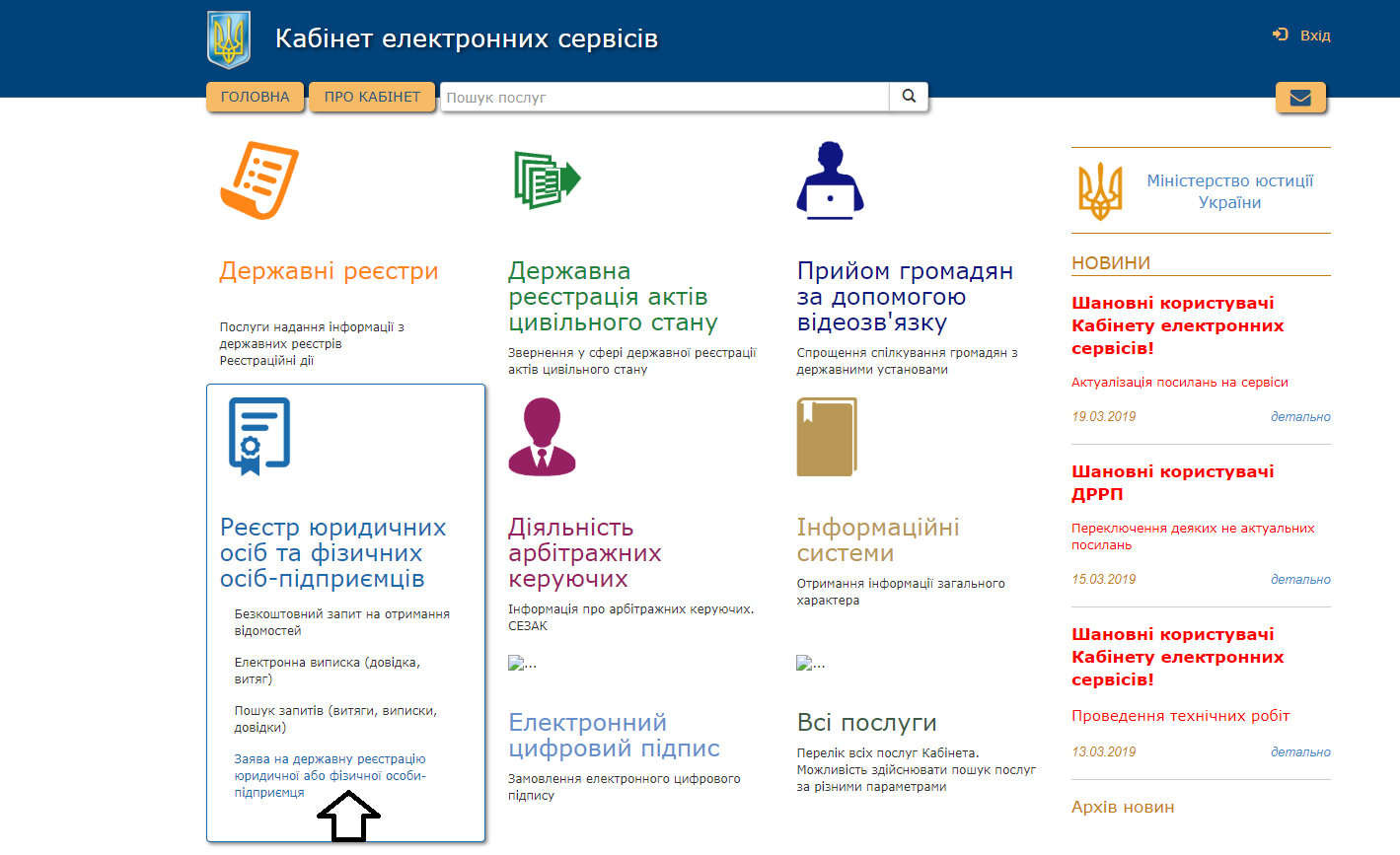 Далі:
- вхід в приватний кабінет (на сайті Мін'юсту);
- створити заяву;
- підписати заяву ЕЦП;
- надіслати заяву;
- перевірити стан розгляду заяви;
- отримати електронний або паперовий документ.
ФОП зареєстровано
ОБЛІК в органах державної фіскальної служби
реєстрація Книги доходів і витрат. 
отримання Витягу з реєстру платників єдиного податку.
Строк реєстрації
Документи, представлені для держреєстрації, розглядаються протягом
 24 годин після їх надходження, 
крім вихідних та святкових днів (ст. 26 Закону № 755).
Плата за реєстрацію
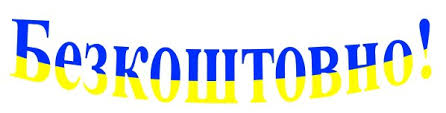